Memoriál 2015P. Muchy, V. Špačka, R. Krátkého
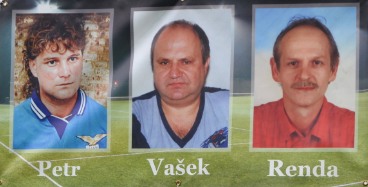 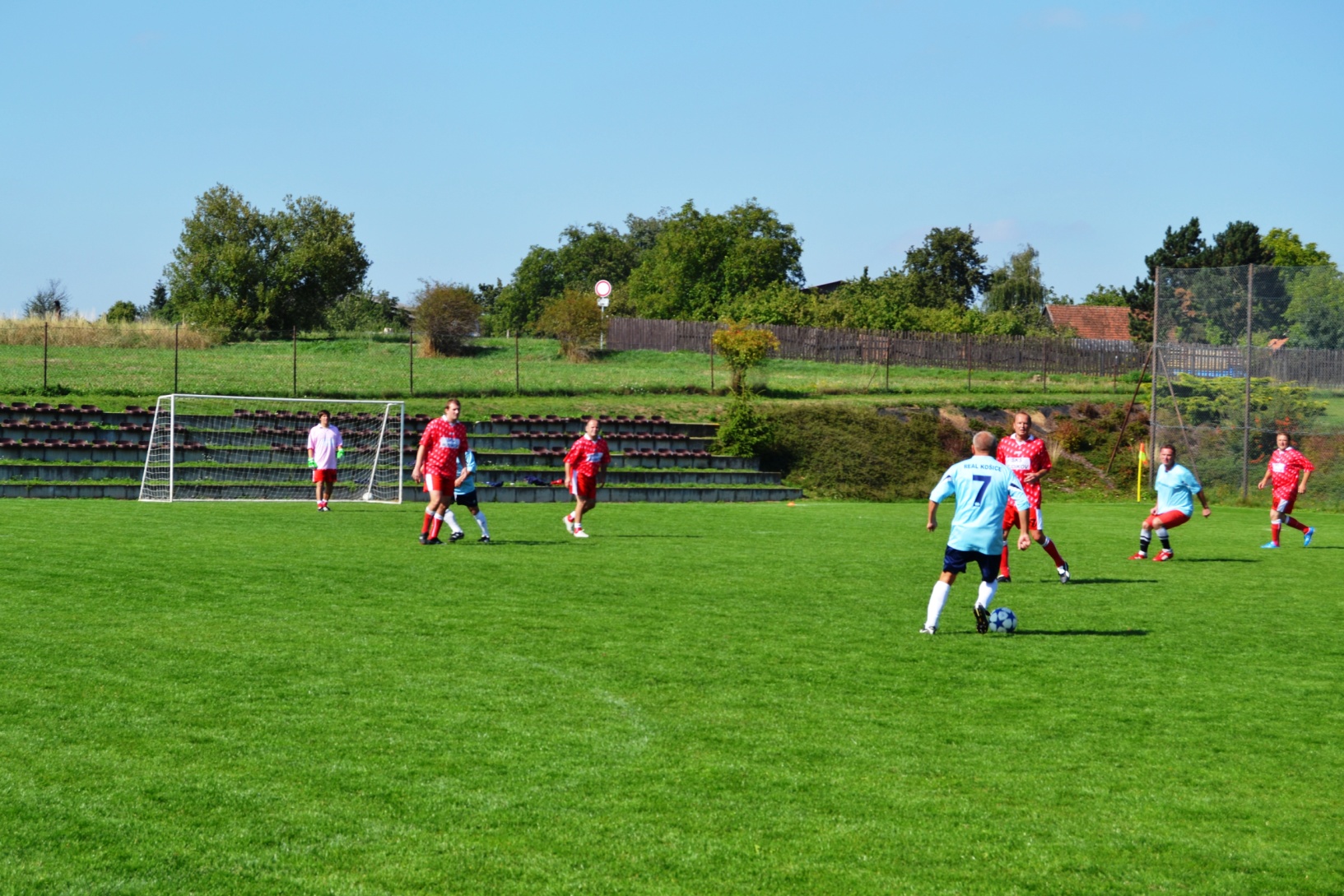 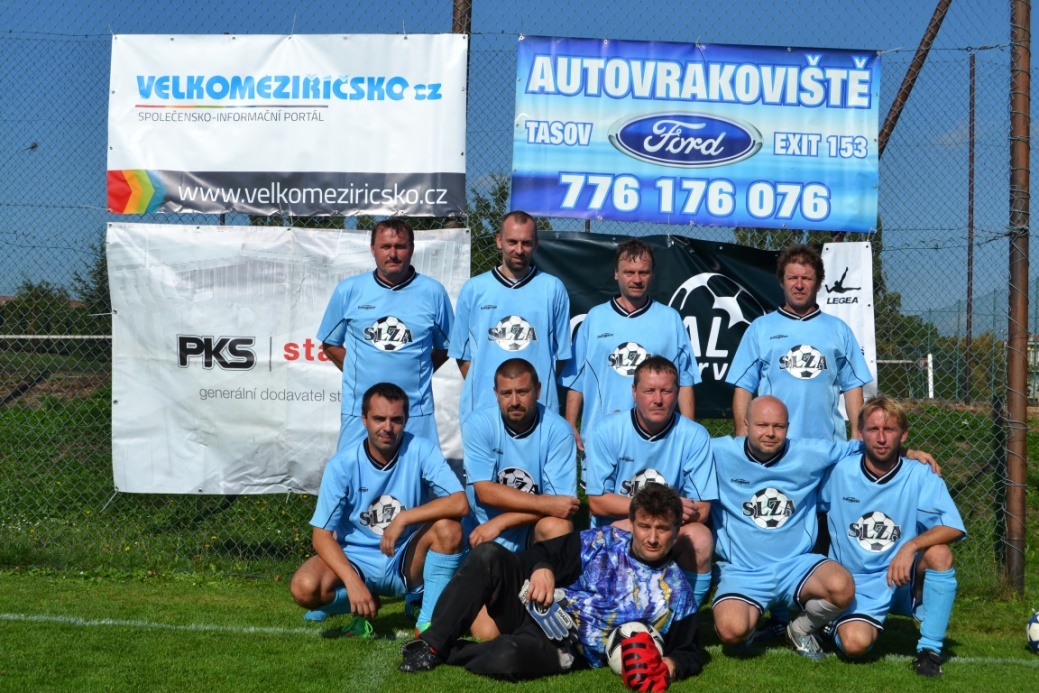 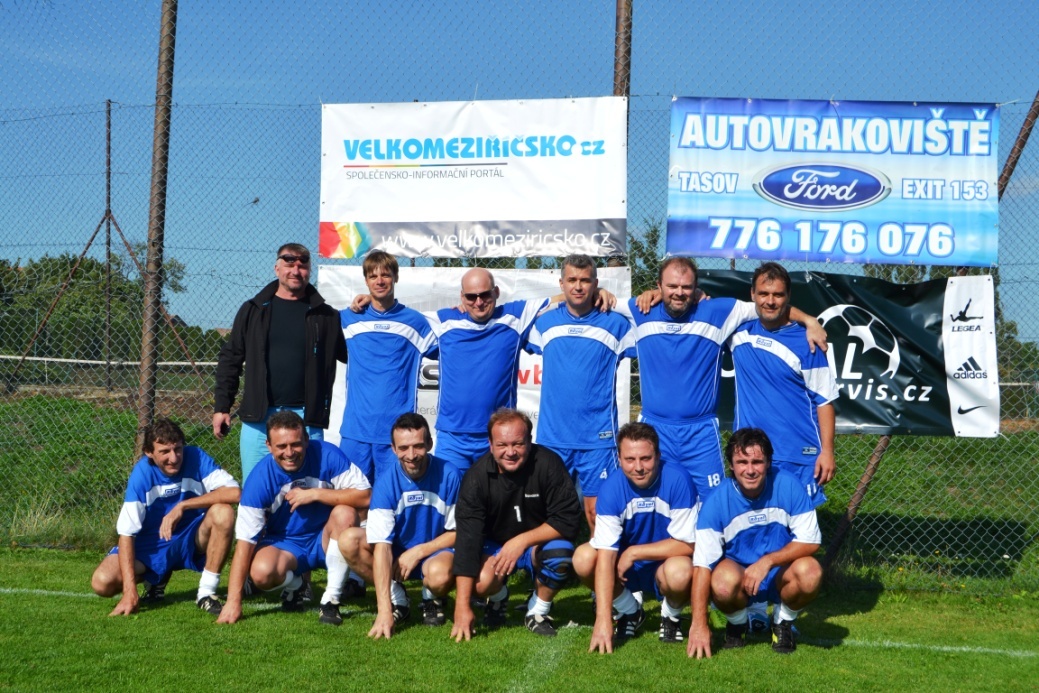 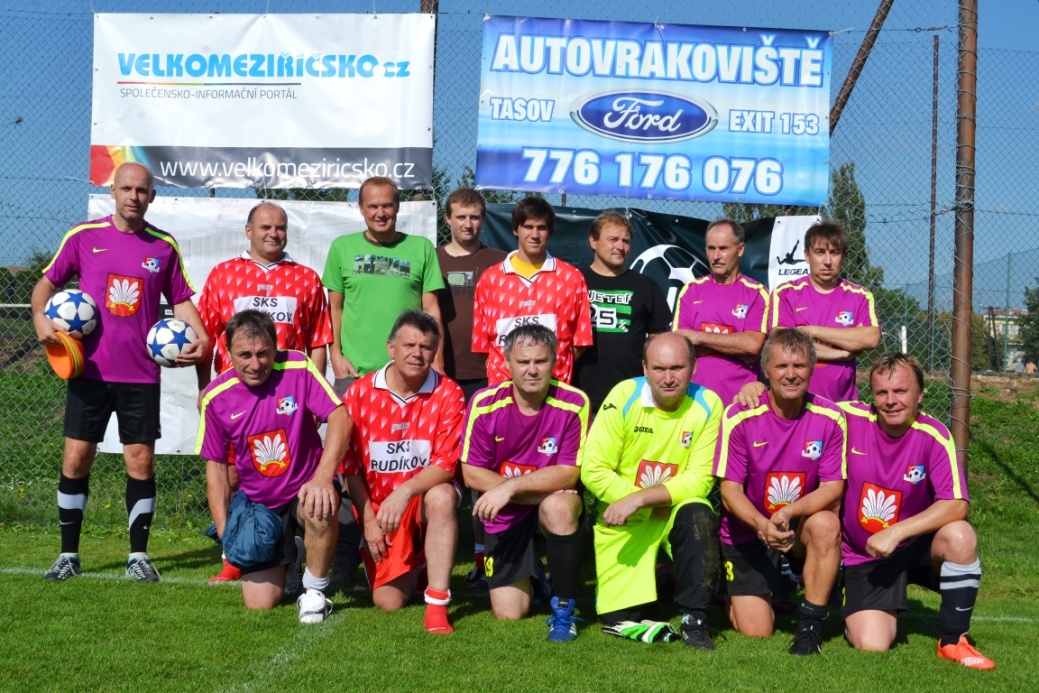 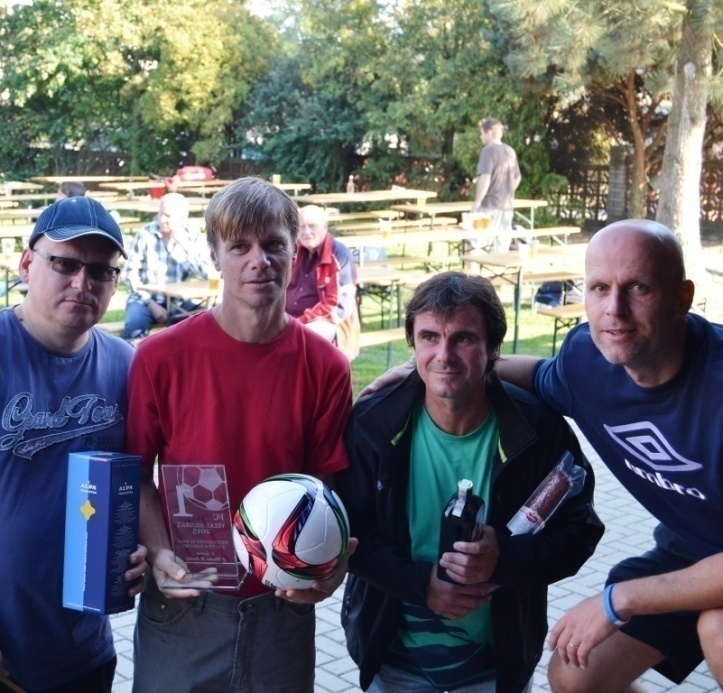 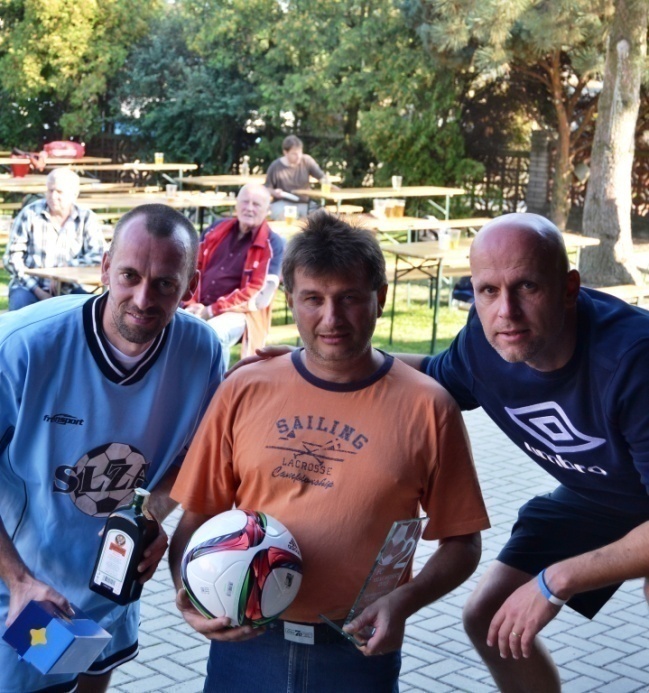 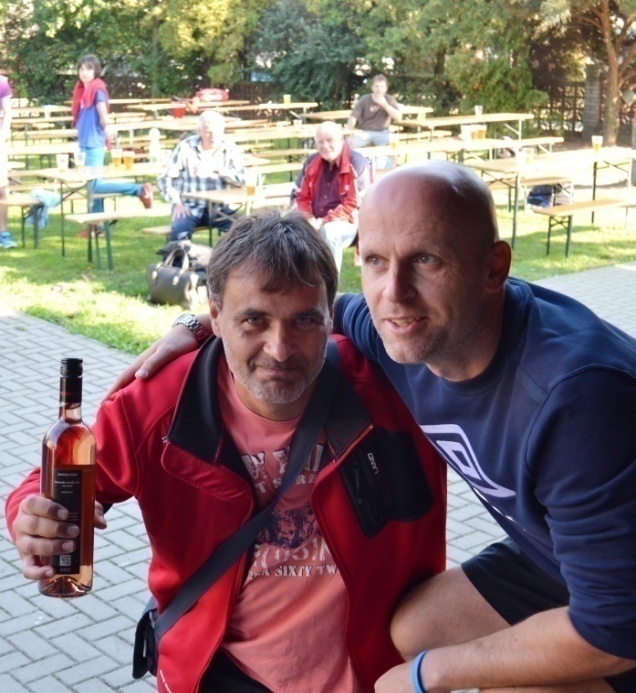 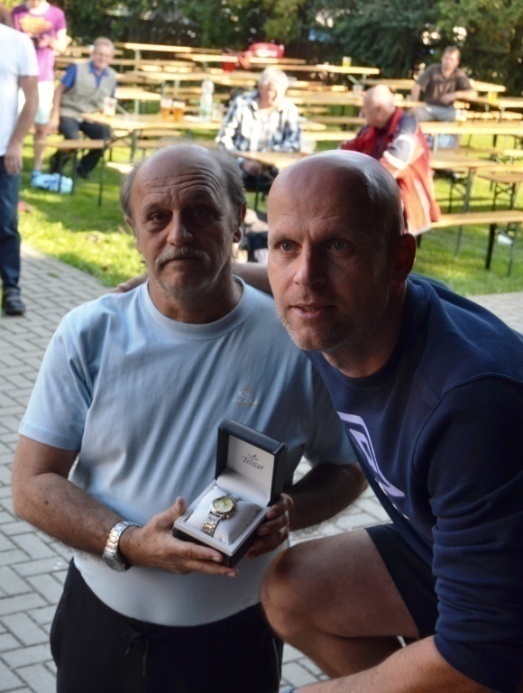 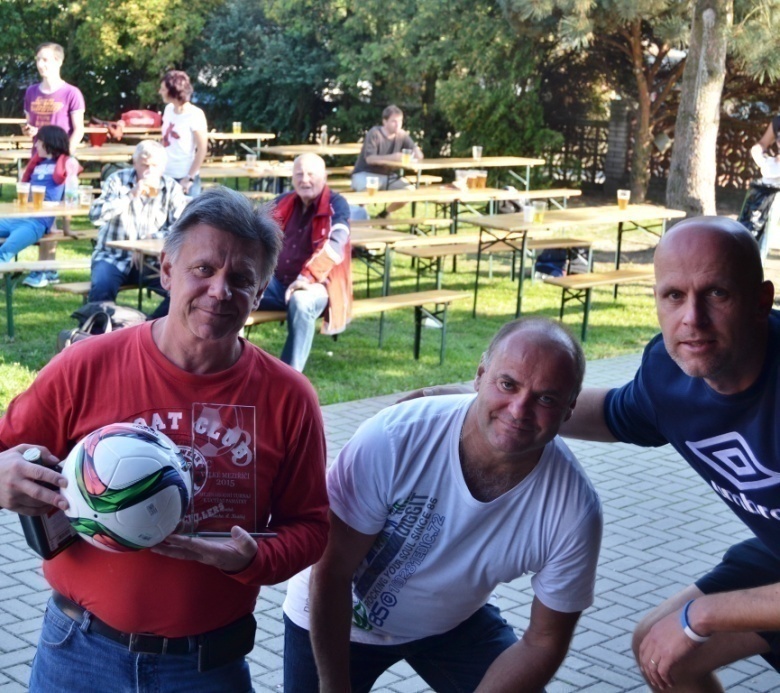 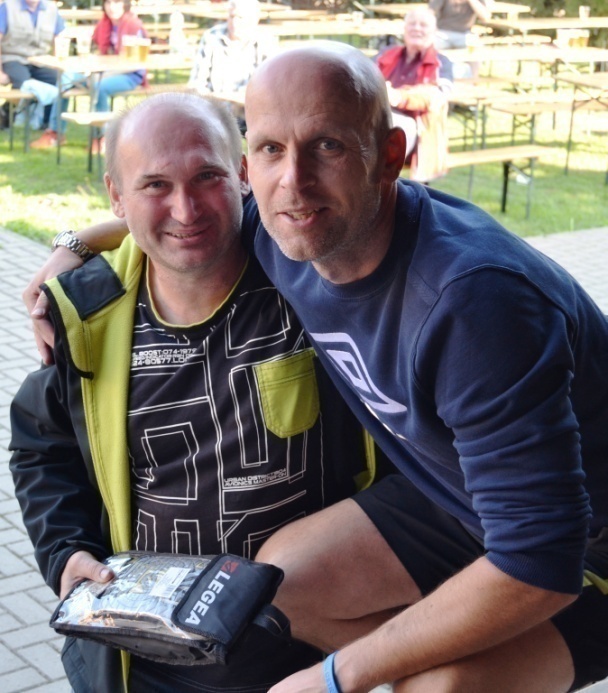 Děkujeme těmto sponzorům: 
AGADOS, spol. s r.o., Velké Meziříčí
PKS holding, Žďár nad Sázavou
 BUILDINGcentrum - HSV, s.r.o., Velké Meziříčí
CONTENT, s r.o., Velké Meziříčí
Město Velké Meziříčí
Bidvest, Velké Meziříčí
Stavebniny Smejkal, Velké Meziříčí
VÝTAHY, s.r.o., Velké Meziříčí
Řeznictví a uzenářství u Malečků, Velké Meziříčí
Víno Sýkora s.r.o., Čejkovice
Řeznictví  Mynář a syn, Křižanov
Řeznictví Malec, Velké Meziříčí
Makovec a.s. – maso uzeniny, Velké Meziříčí
Uzeniny Sláma, s.r.o., Velké Meziříčí
ALPA, a.s., Velké Meziříčí
VV Sklo,  Křižanov 
Benzina, Velké Meziříčí - Z. Chmelíček
Autovrakoviště, Tasov
Goldtime a.s., Praha
Legea, Praha
Velkomeziříčsko
rodina Muchova